„Deutschland summt“
Wildbiene
Leben solitär

mit Mundwerkzeugen keine Verteidigung möglich

Mundwerkzeuge nehmen Nektar auf

Eiablage in hohlen Pflanzenstängeln oder Erdlöchern
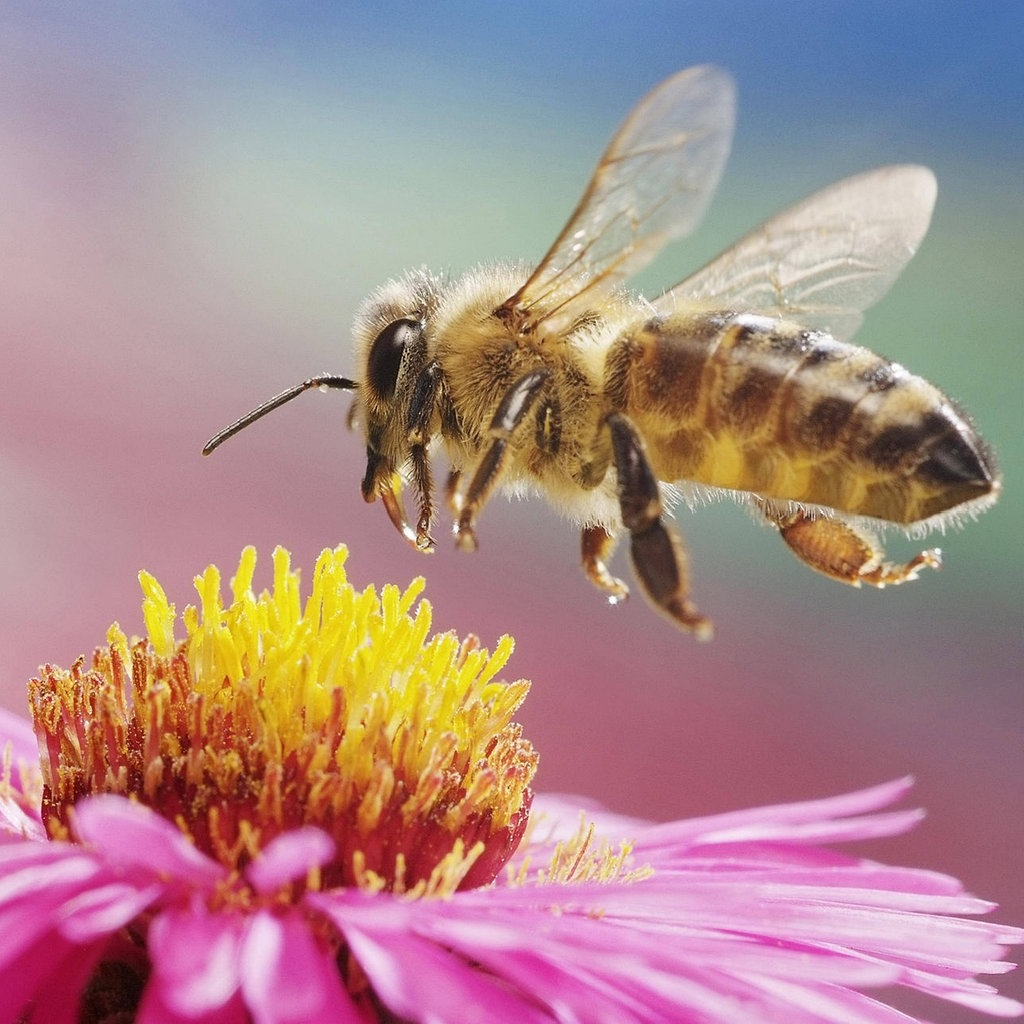 Aurorafalter
Raupen = Wildfrüchte, Kräuter, Blüten

Erwachsene Tiere = Kräuter, Sträucher, Blüten

Eiablage an Blütenstiele der Raupenfutterpflanzen
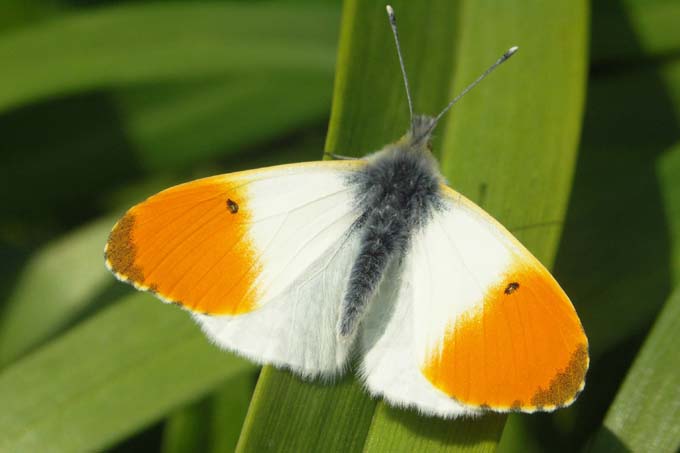 Kleines Wiesenvögelchen
Raupen = Süßgrasarten

Erwachsene Tiere =  Wiesenkräuter

Eiablage nähe Boden an Trockenen Stängeln
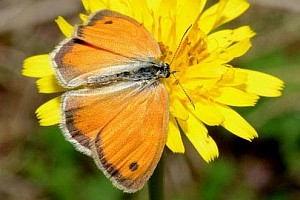 Feldgrille
glänzend schwarz

beißendkauende Mundwerkzeuge und Tupfrüssel

Aufnahme von flüssiger, tierischer und pflanzlicher Nahrung

Eiablage unter Steinen und Erdschollen
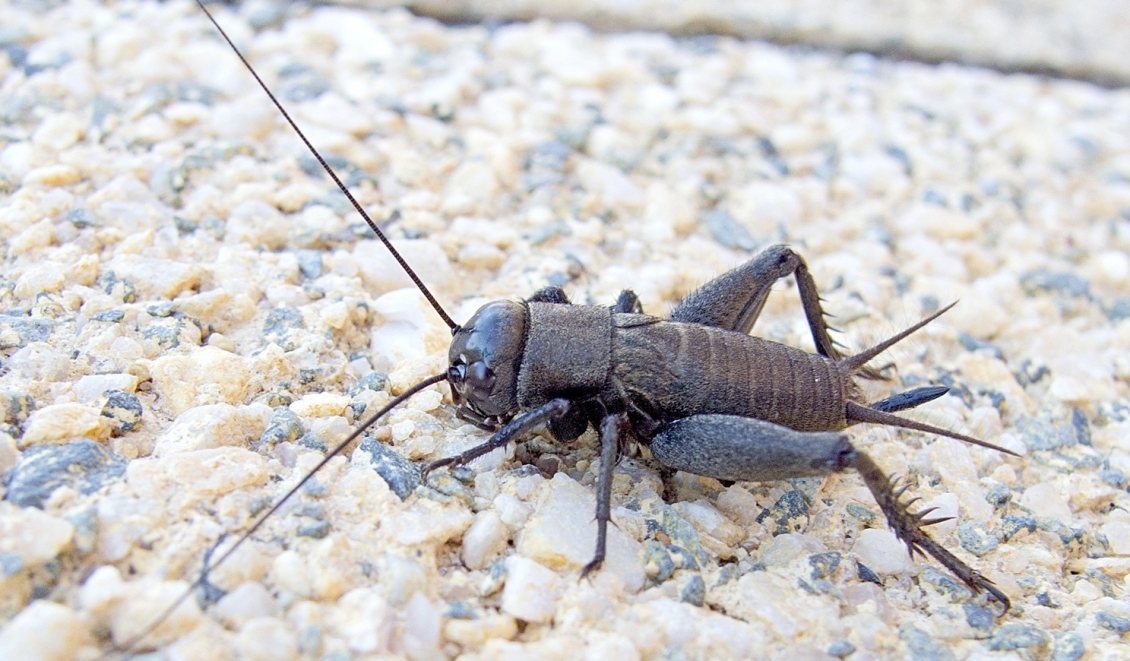 Wespenspinne
ernähren sich von verschiedenen Insekten

befestigen die Spinnfäden an stabilen Gräsern, Sträuchern 

Eiablage nah des Spinnennetzes
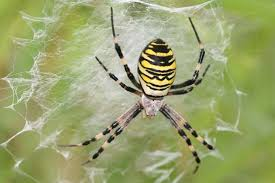 Blatthornkäfer
ausschließliche Ernährung durch Pflanzen ►Blüten, Samen, Stängel, Wurzeln und viele andere Pflanzenteile

teilweise auch Käfer, die sich von anderen Insekten ernähren

Platzierung der meisten Eier dort, wo die daraus schlüpfenden Larven Futter vorfinden
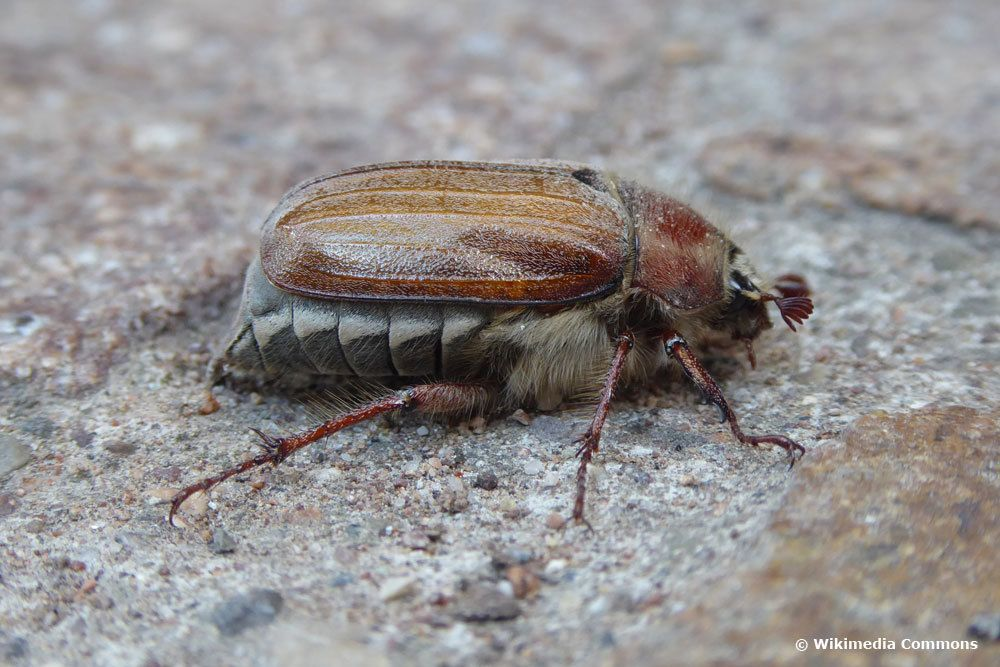 Wanzen
hauptsächlich Pflanzensäftesauger ►jedoch auch eine Reihe von räuberisch lebenden Arten

je nach Art Ablage der Eier über einen speziellen Legeapparat, dem sogenannten Ovipositor

mit Legeapparat Einstechen der Eier in Pflanzenteile oder auch in die Erde
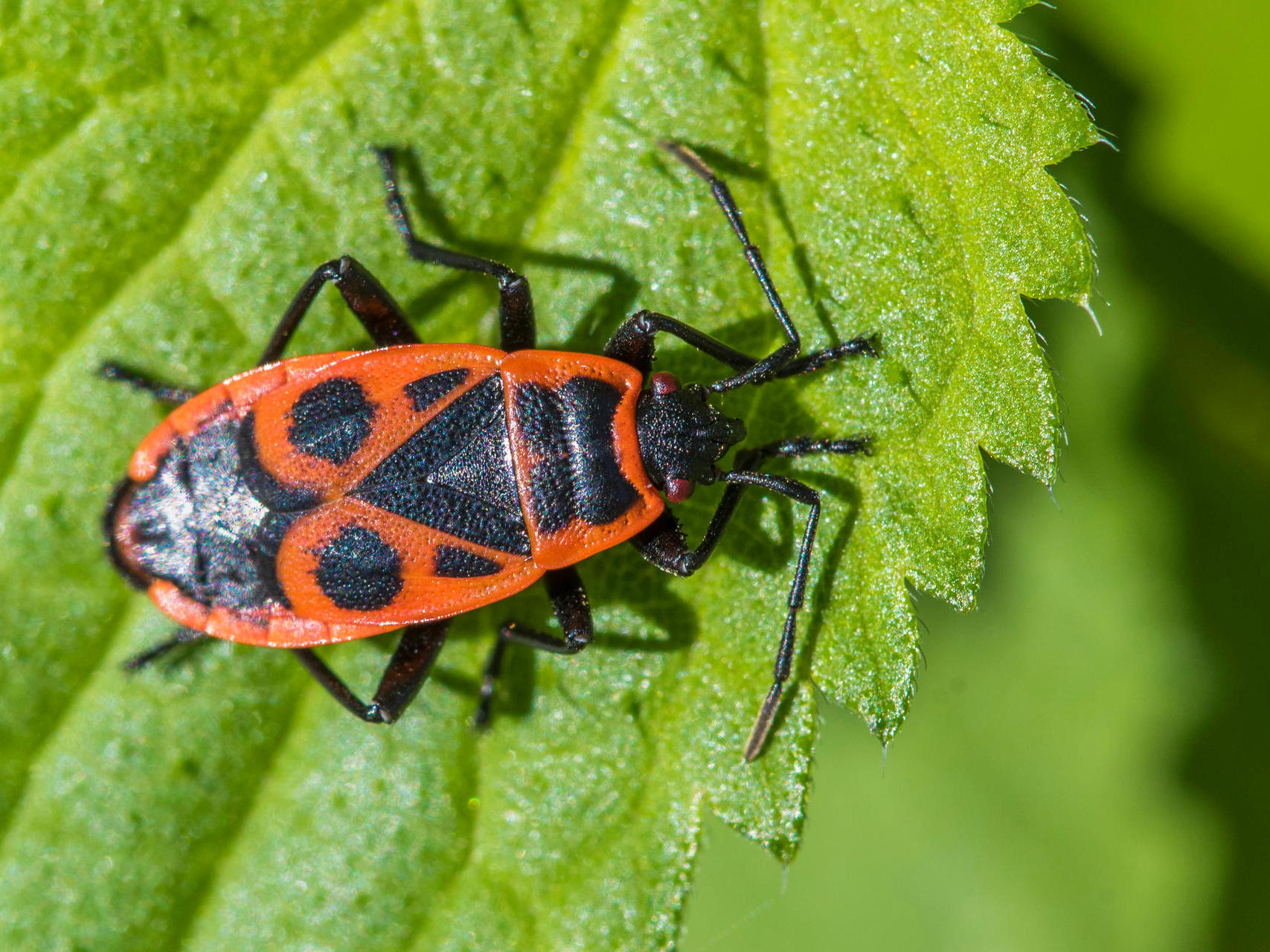 Quellen
https://www.mdr.de/wissen/umwelt/bestaeubung-102-resimage_v-variantBig1x1_w-1024.jpg?version=11255
https://nrw.nabu.de/imperia/md/nabu/images/regional/nrw/arten/tiere/insekten/schmetterlinge/140808-aurorafalter-roland-kleinstueck-680.jpeg
https://lh3.googleusercontent.com/proxy/XSXetgF7HE3lJ5CfpIDUWQ01kwxmojpLzFVH2-h8qoZJyqjxZBvln5rHpLRIofVahCf0xcYHz5En3EP2DuxJRq1b1y34ug2B2ZZnNFF0Tg
https://www.umweltnetz-schweiz.ch/media/k2/items/cache/ae4bbf432d7a347a7d7b6f051b071f94_XL.jpg
https://nrw.nabu.de/imperia/md/nabu/images/regional/nrw/arten/tiere/spinnen/141006-wespenspinne-4-dennis-wolter-680.jpeg
https://www.plantopedia.de/wp-content/uploads/2020/01/waldmaik%C3%A4fer-wiki.jpg